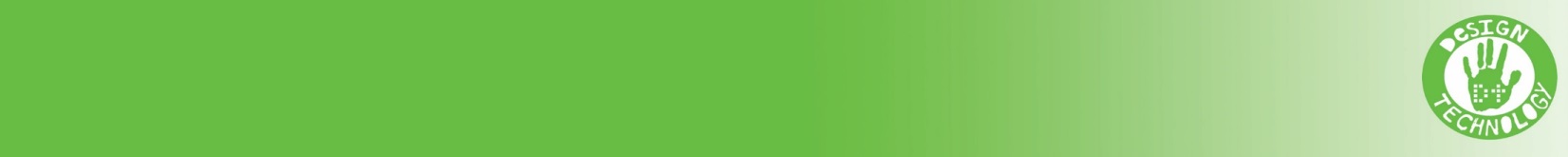 Year 7 Food Technology Ingredients lists
Bolognaise Sauce				1 onion
	1 clove garlic
	1 carrot
	1 celery stick
	1 pepper
	1 x 15ml oil
	500g lean minced beef
	1 can chopped tomatoes (400g)
	1 x 15ml spoon tomato purée
	1 x 5ml spoon mixed herbs
	Black pepper
Pizza Toast
	1 slice of bread
	1 tbsp. of tomato puree
	40g cheese
	1-2 toppings of your choice

Dippy Divers
	1 carrot
	½ red or yellow pepper
	¼ cucumber
	4 x 15ml spoons hummus
	1 x 15 ml spoon plain yogurt
	Handful of fresh chives

Pasta Salad
	100g pasta
	2-4 vegetables (e.g. spring onion, 	red onion, tomato, etc.)
	A source of protein (e.g. cooked 	meat, cheese, etc.)
	2-3 tablespoons salad dressing

Apple Crumble
	100g plain flour
	50g butter or margarine
	50g oats
	25g sugar
	1 eating apple
	50g sultanas

Chickpea Curry
	1 x 15ml spoon oil
	1 small onion
	1 potato
	1 can of chickpeas 
	75g mushrooms
	1 or 2 x 15ml spoons curry paste 
	250ml vegetable stock
	400ml coconut milk
	Chopped coriander (OPTIONAL